EUMETSAT operationaldual-Metop wind products
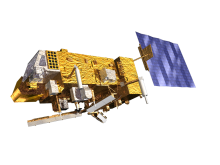 O. Hautecoeur 
R. Borde 
M. Doutriaux-Boucher
M. Carranza
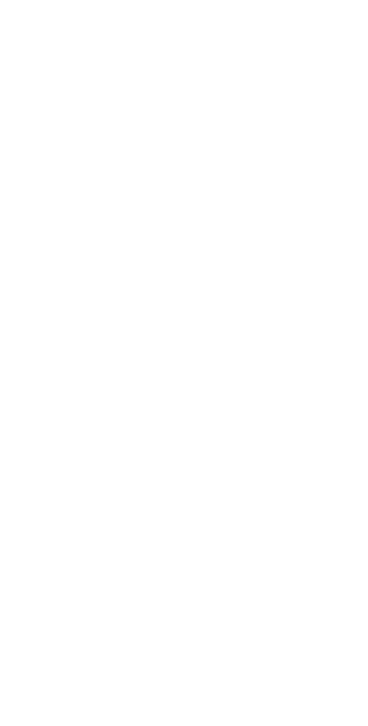 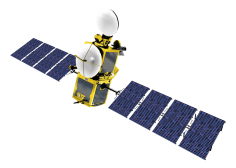 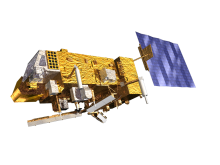 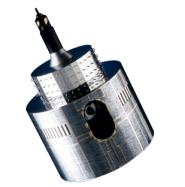 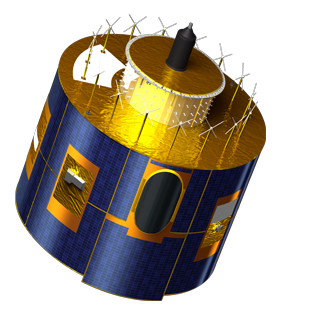 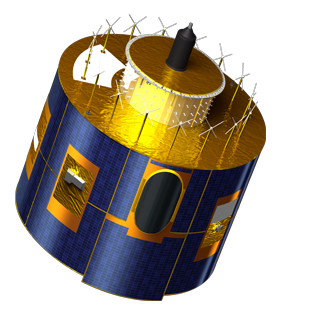 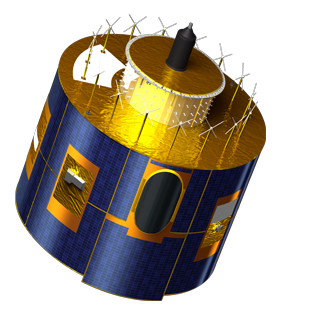 Content
New AMVs processor version (v2.4)

New dual-Metop global winds product

Dual vs Single Metop winds product over Polar Regions
EUMETSAT AVHRR/Metop windsNew processor version 2.4
Changes since v2.0:

NWP temperature profile review :
Tropopause determination  upper limit for height determination
Temperature inversion identification  consider the inversion if necessary
Wind vector computed from centres of reference and matched target windows (parallax correction applied)
Search window size depends on the time difference, and roughly on the error expected on the speed
IASI data use is restricted
Bugs fixed
EUMETSAT AVHRR/Metop windsOperational since 2010
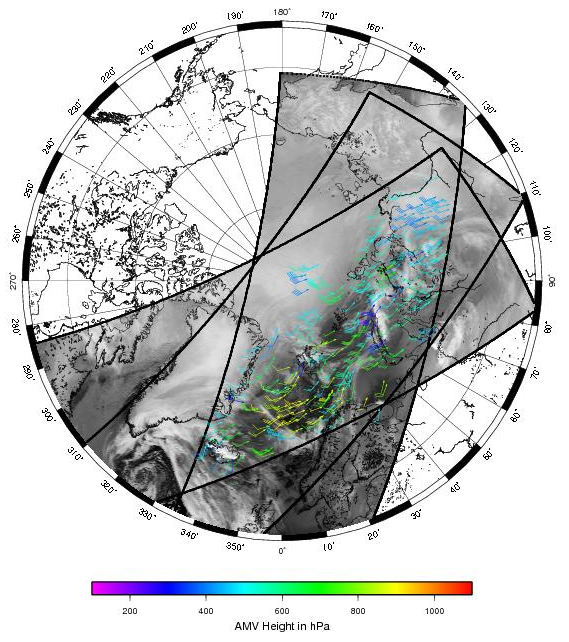 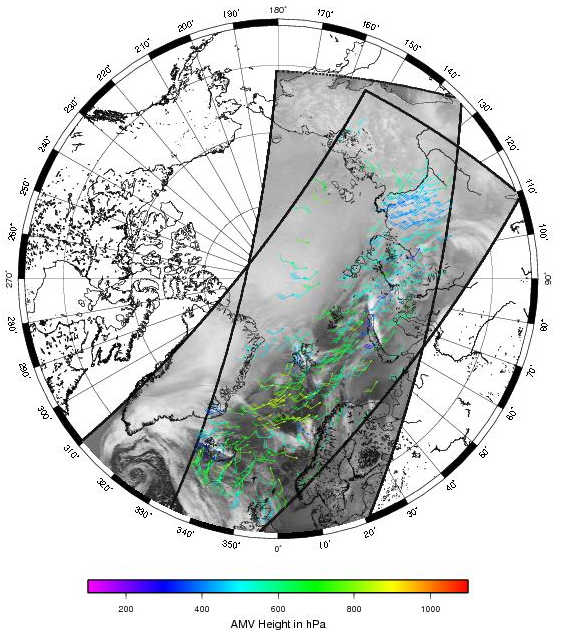 3 images
used at 
CIMSS

~200 min
2 images
used at 
EUMETSAT
 
~100 min
Problems of view angles, parallax and varying pixels sizes
 Small areas to track features 
 No cloudy product to set altitude (AVHRR), basic cloud mask
 Polar region specificities like ground colder to air above
EUMETSAT dual Metop windsThe tandem Metop configuration
The tandem configuration with two satellites on the same orbital plane provides an interesting opportunity to create global AMVs from satellites with a significant overlap in imagery data 

The same algorithm is used for dual Metop winds and for single Metop winds extraction.

It uses image pairs from the two different Metop satellites.


2 complementary products:

 Metop-A / Metop-B, ~46 min temporal gap
 Metop-B / Metop-A, ~55 min temporal gap
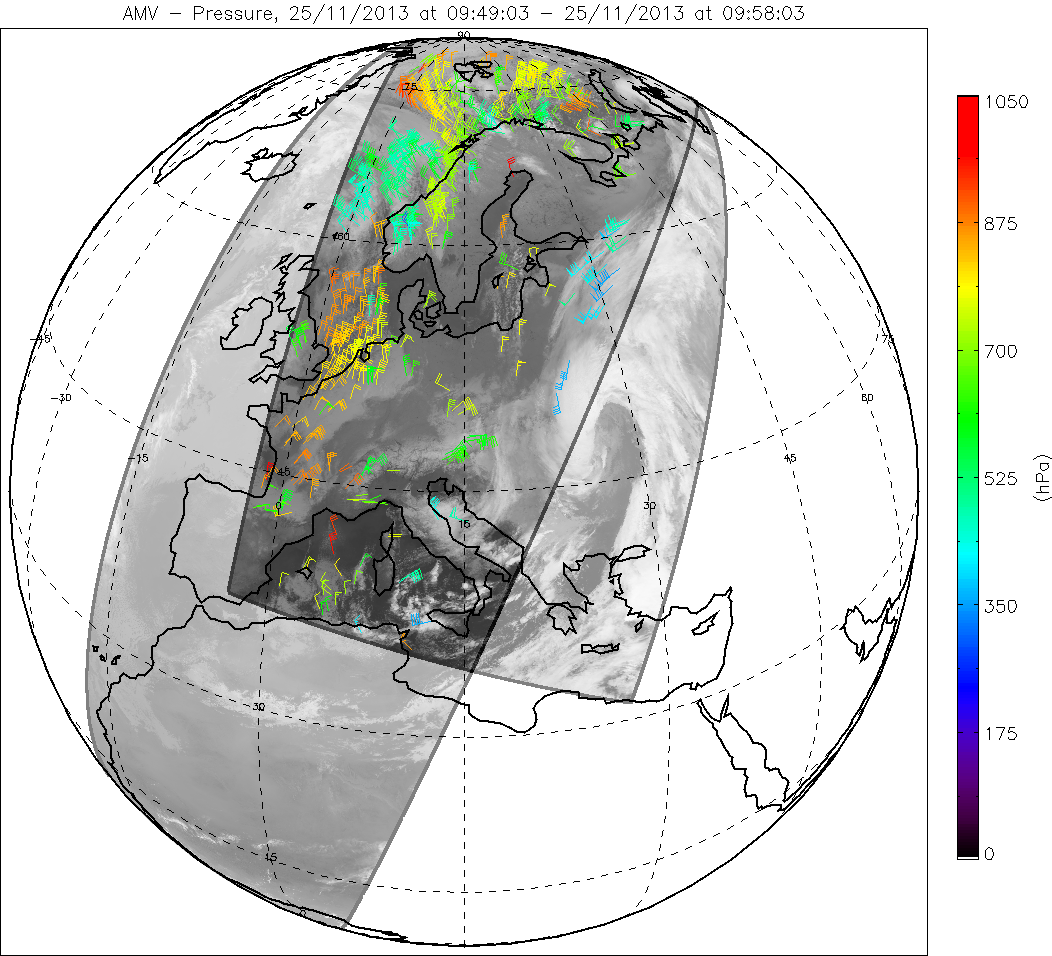 EUMETSAT dual Metop windsGlobal coverage
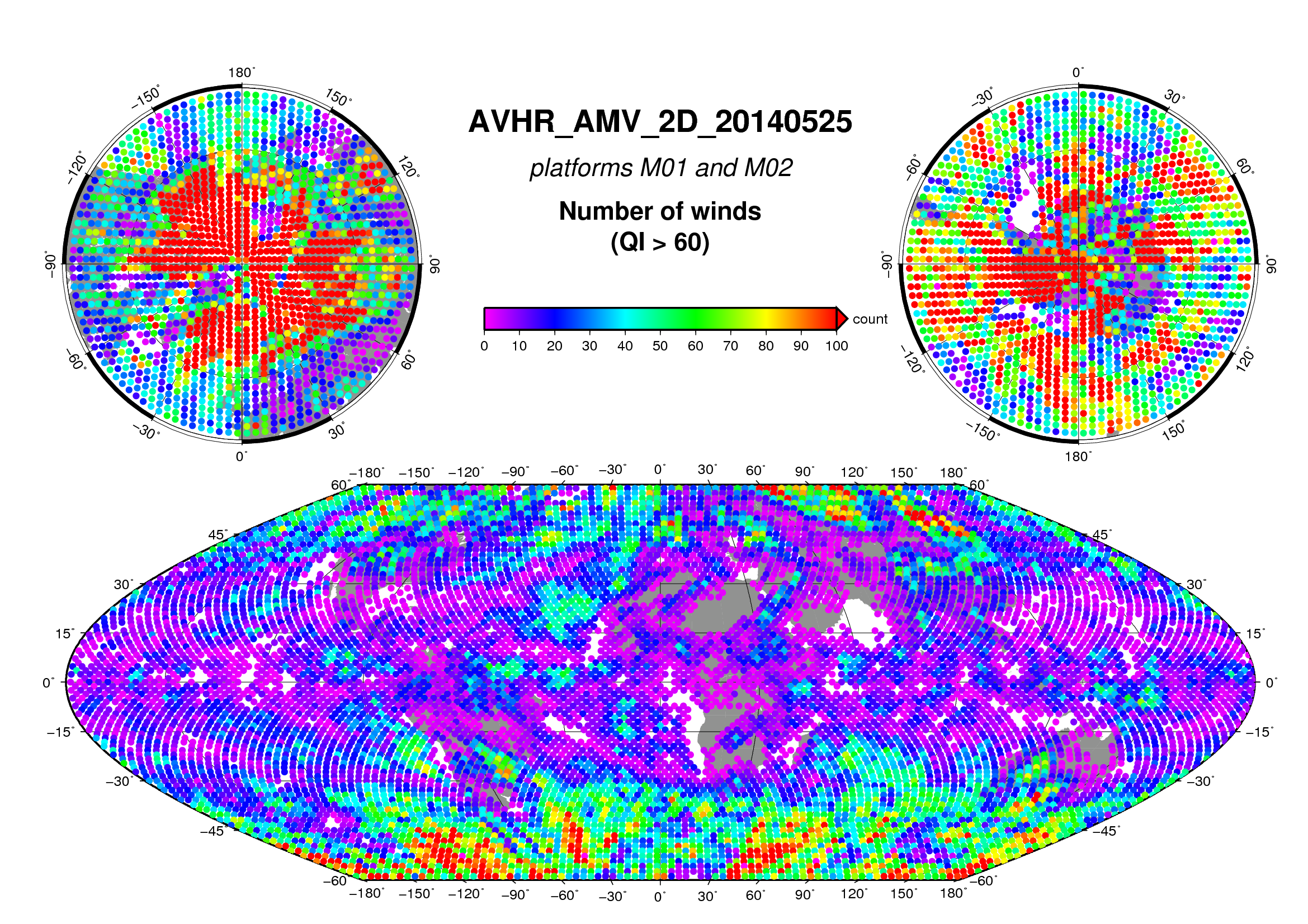 Accumulated number of dual Metop winds, Equal Area spots (~3 square degrees)
M01/M02 and M02/M01 products
EUMETSAT dual Metop windsGlobal and homogeneous product
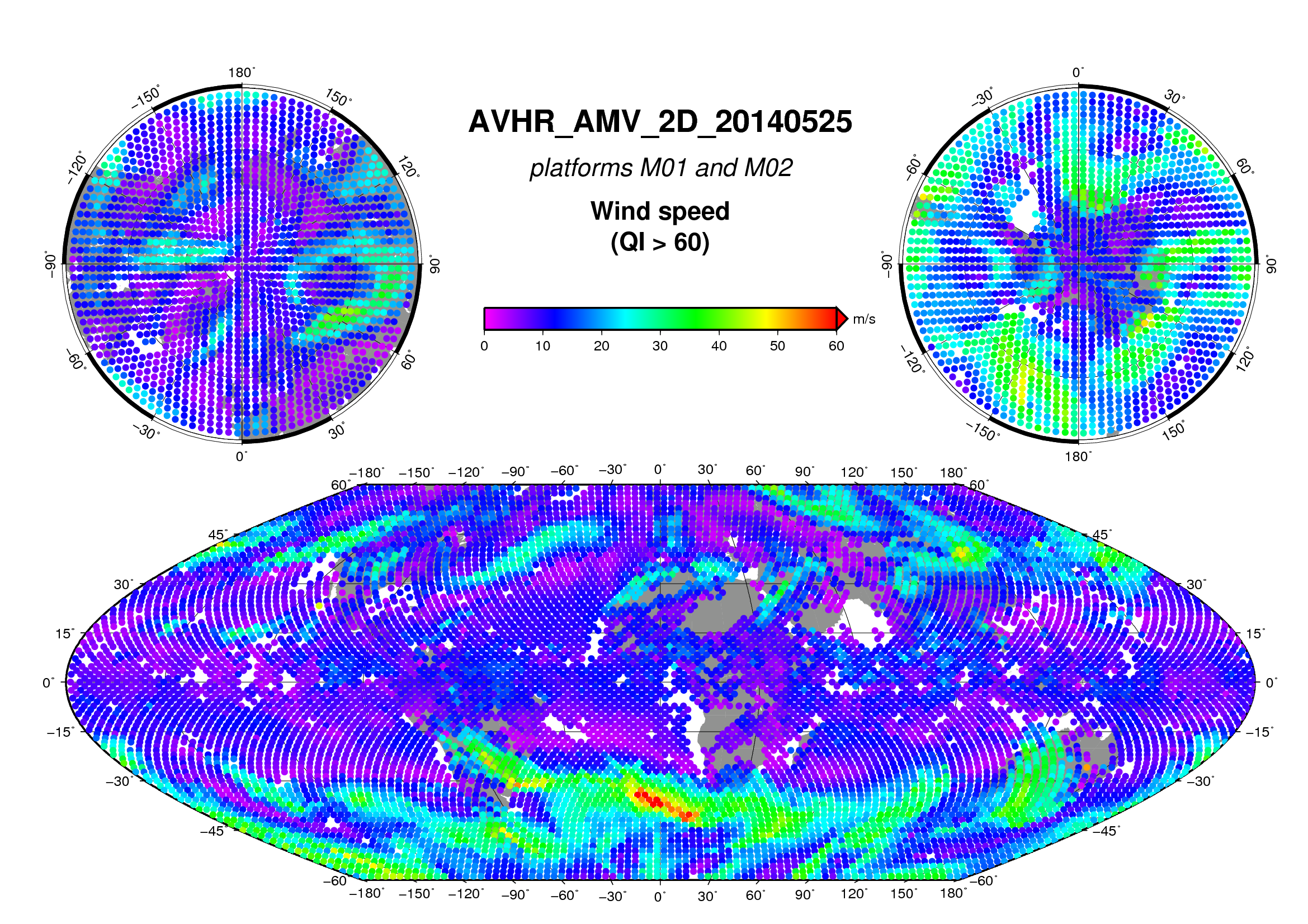 Averaged speed of dual Metop winds, Equal Area spots (~3 square degrees)
M01/M02 and M02/M01 products
EUMETSAT dual Metop windsGlobal and homogeneous product
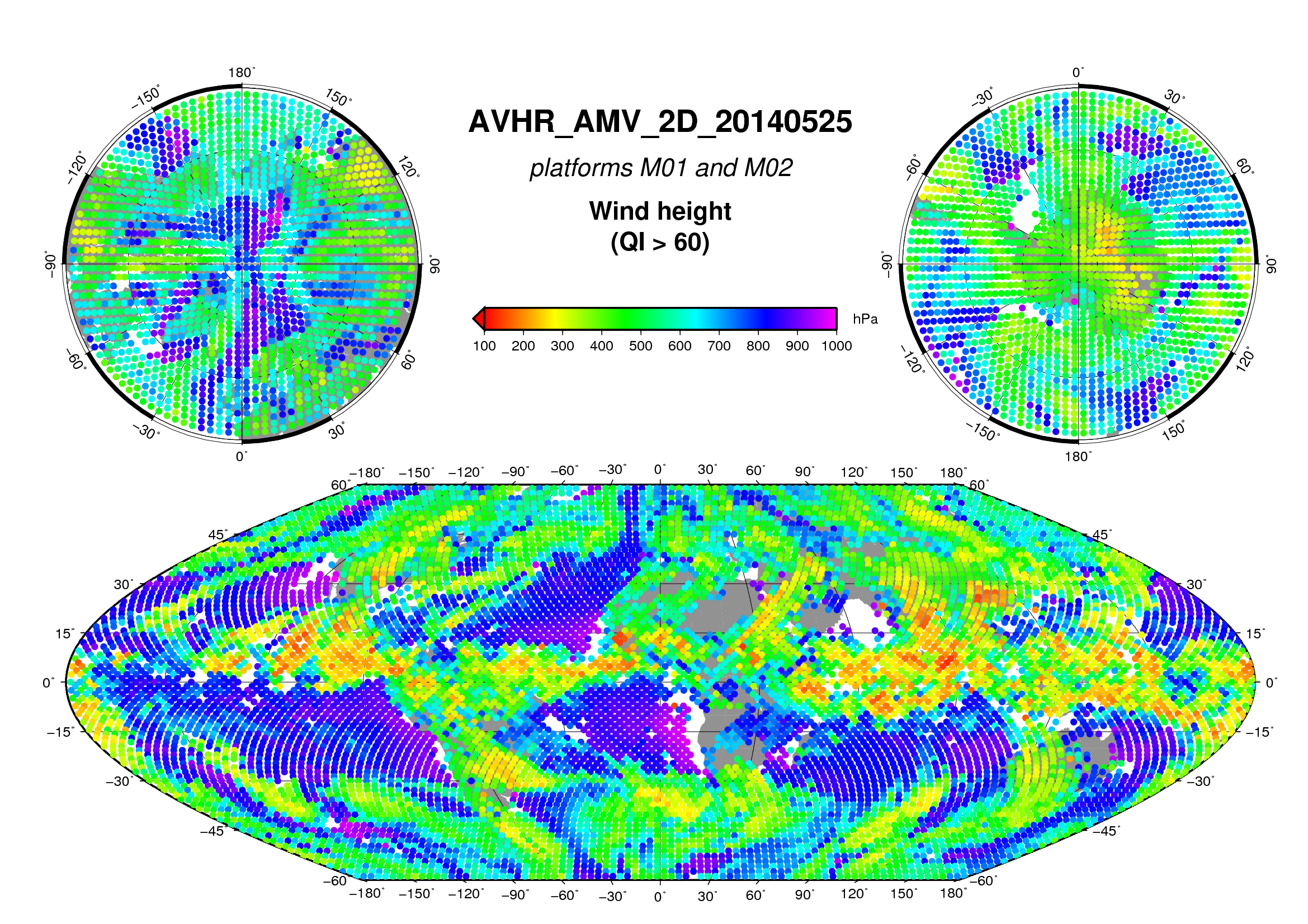 Averaged pressure of dual Metop winds, Equal Area spots (~3 square degrees)
M01/M02 and M02/M01 products
EUMETSAT dual Metop windsComparison versus forecast (December 2013, Processor v2.3)
QI > 80, including forecast check
General statistics look quite good but lots of disparities exist as function of the geographical areas. Large fast bias is especially found in tropics, probably due to a very poor height assignment.

Statistics should be better with the last PPF v2.4
EUMETSAT dual Metop windsComparison versus SEVIRI/MSG (June 2013, Processor v2.3)
Amount
Speed
Direction
Pressure
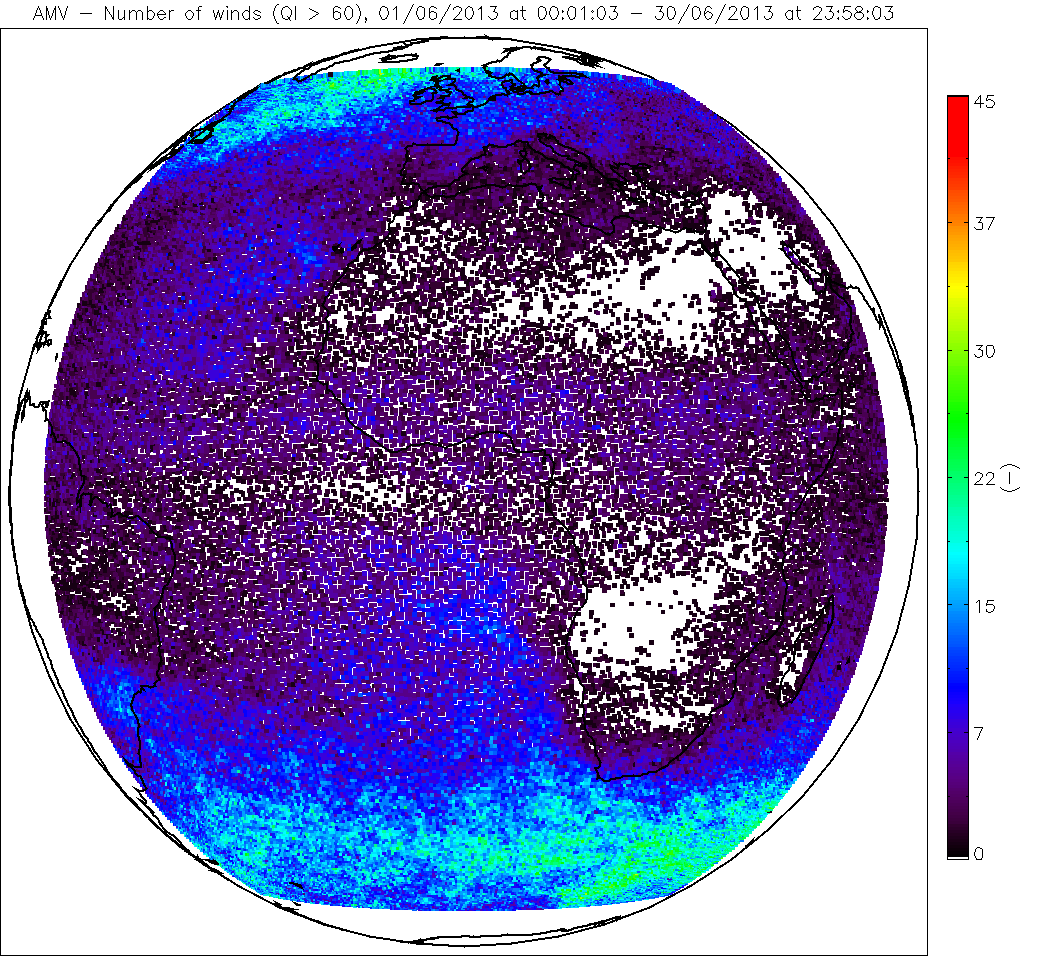 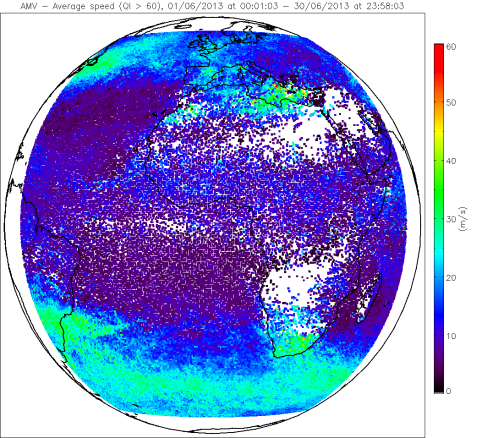 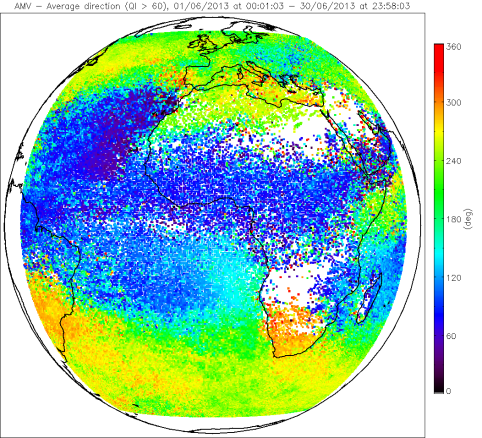 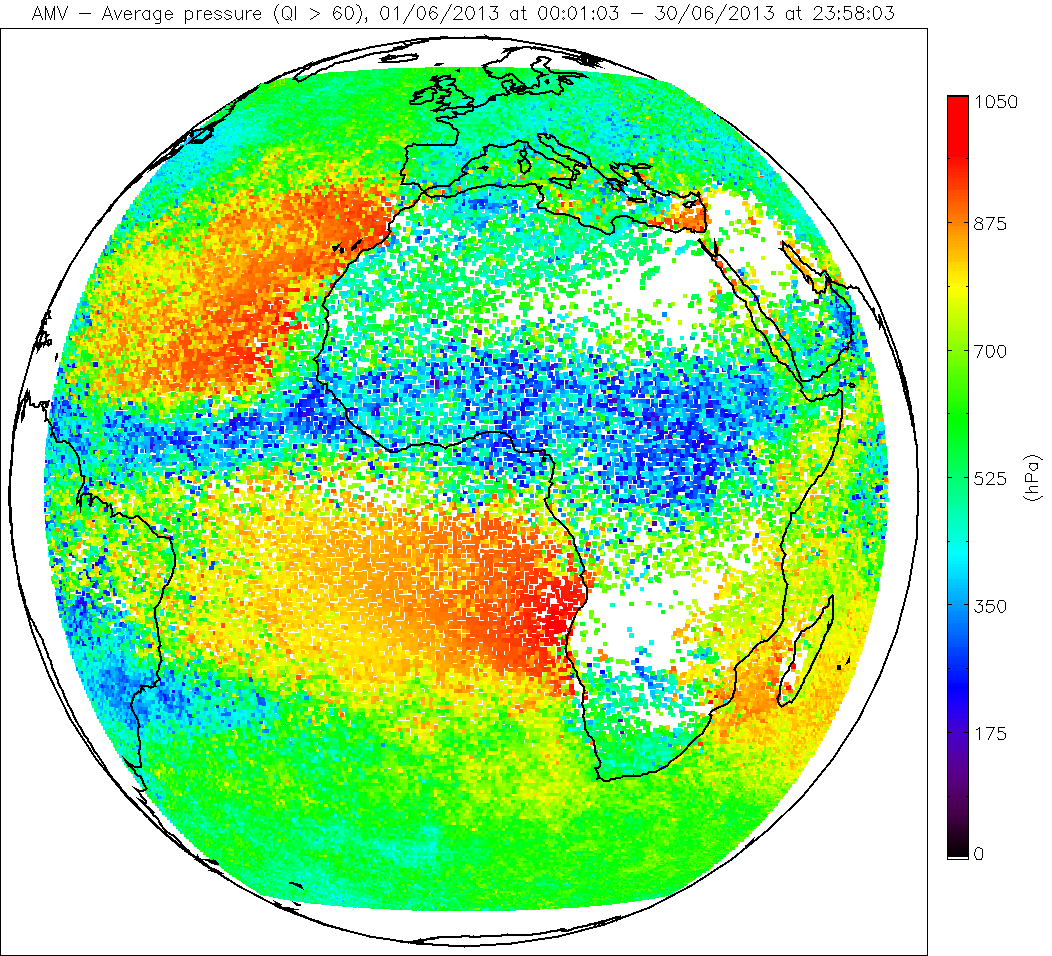 Dual Metop
QI>60
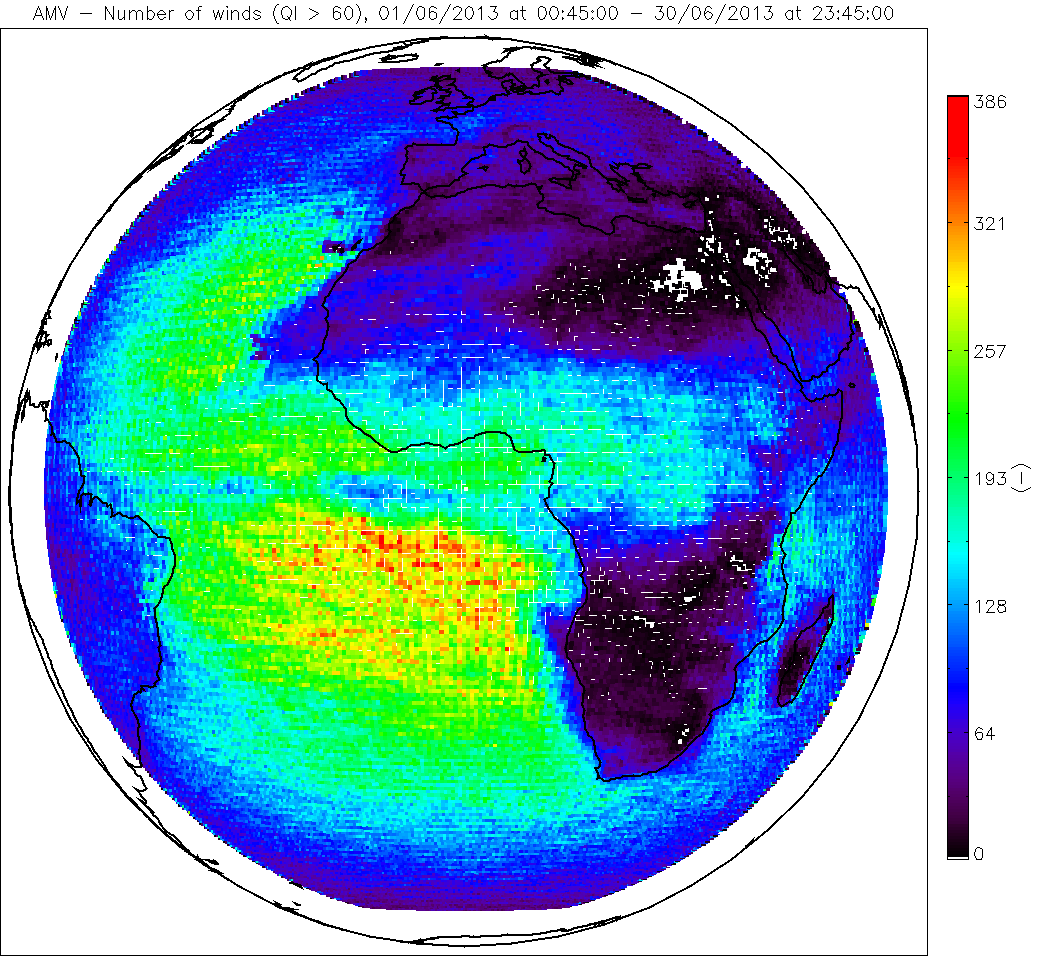 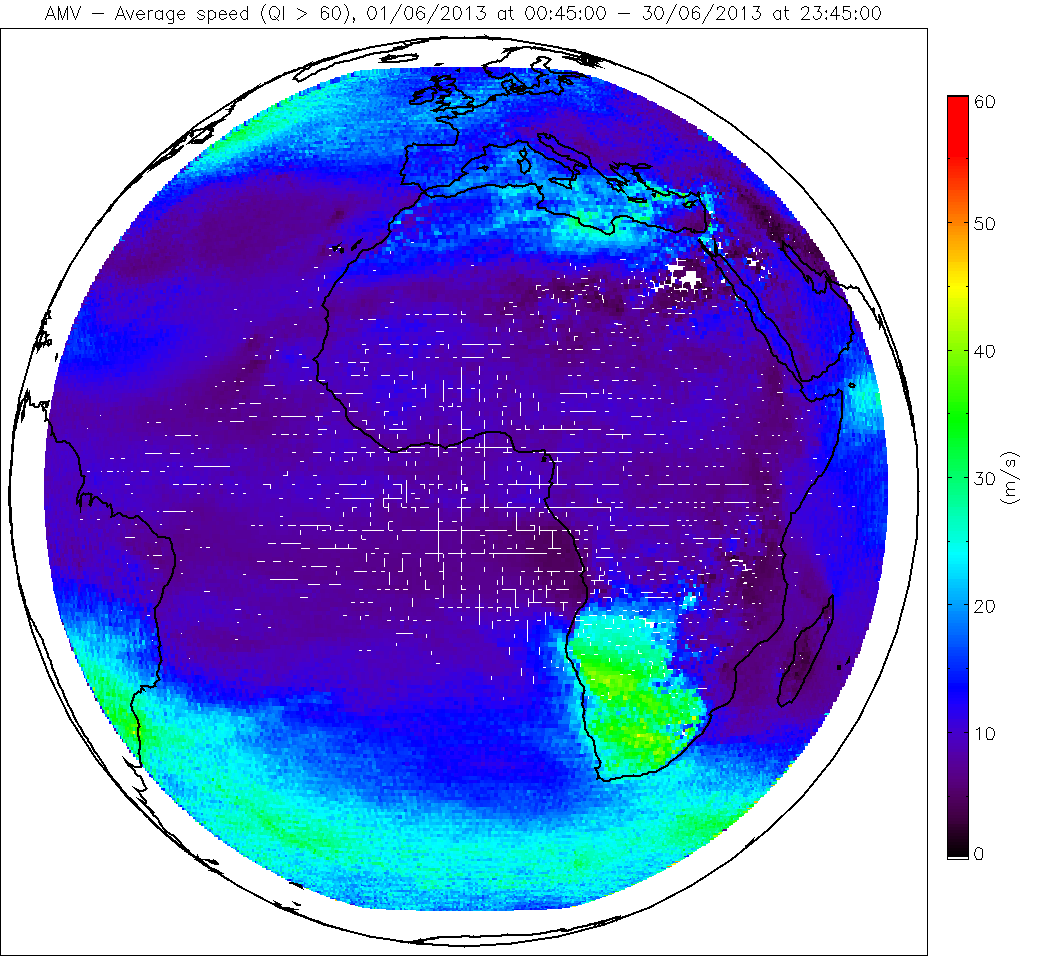 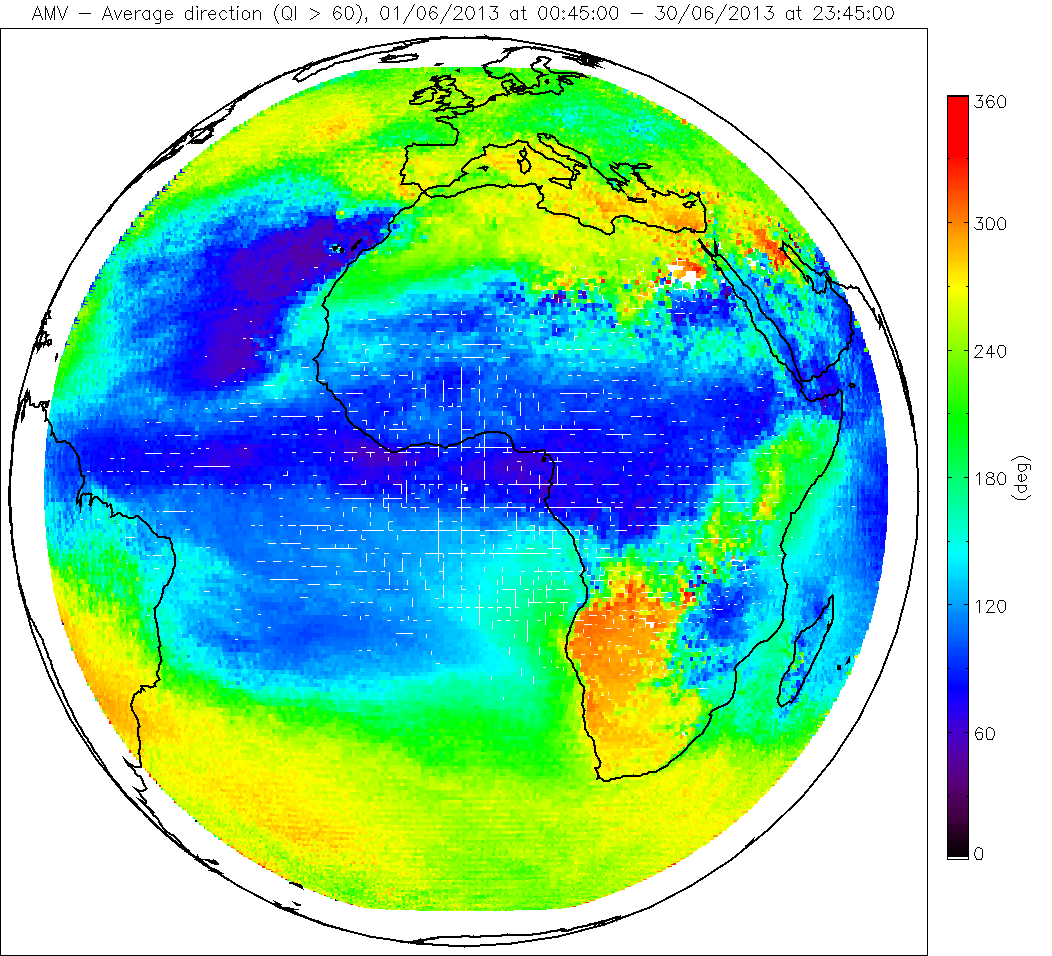 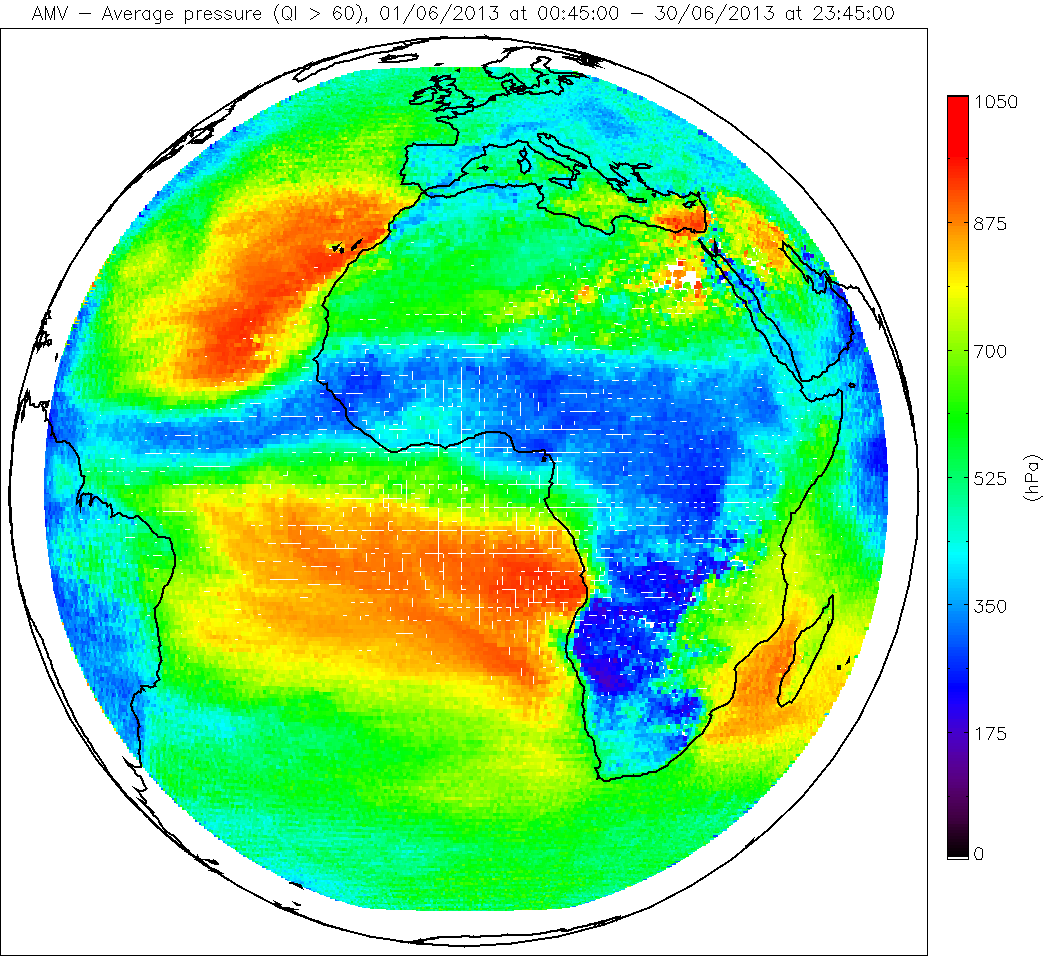 MSG
QI>60
EUMETSAT dual Metop windsComparison versus SEVIRI/MSG (Processor v2.3)
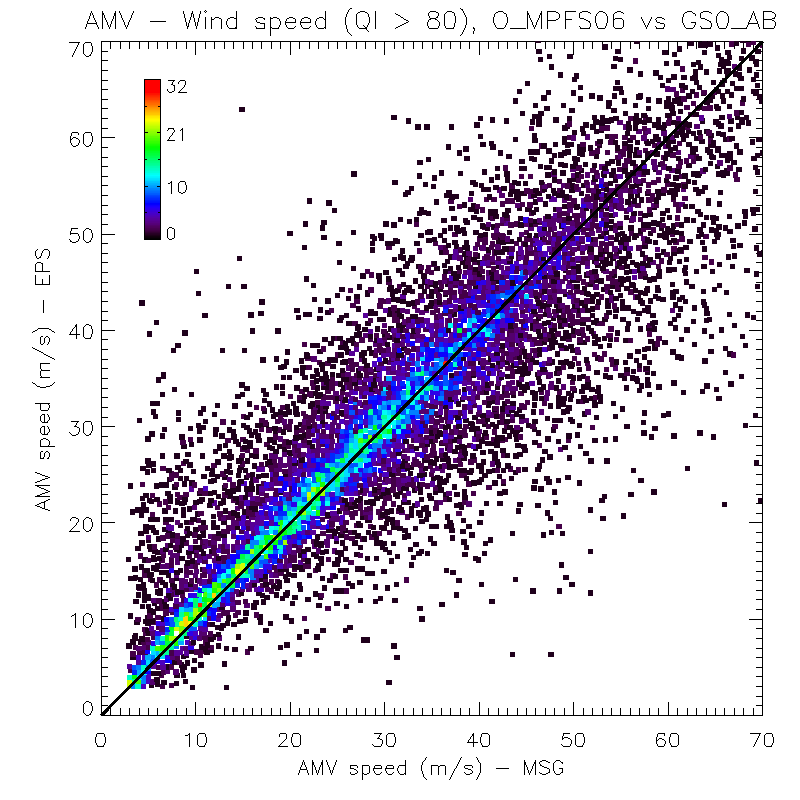 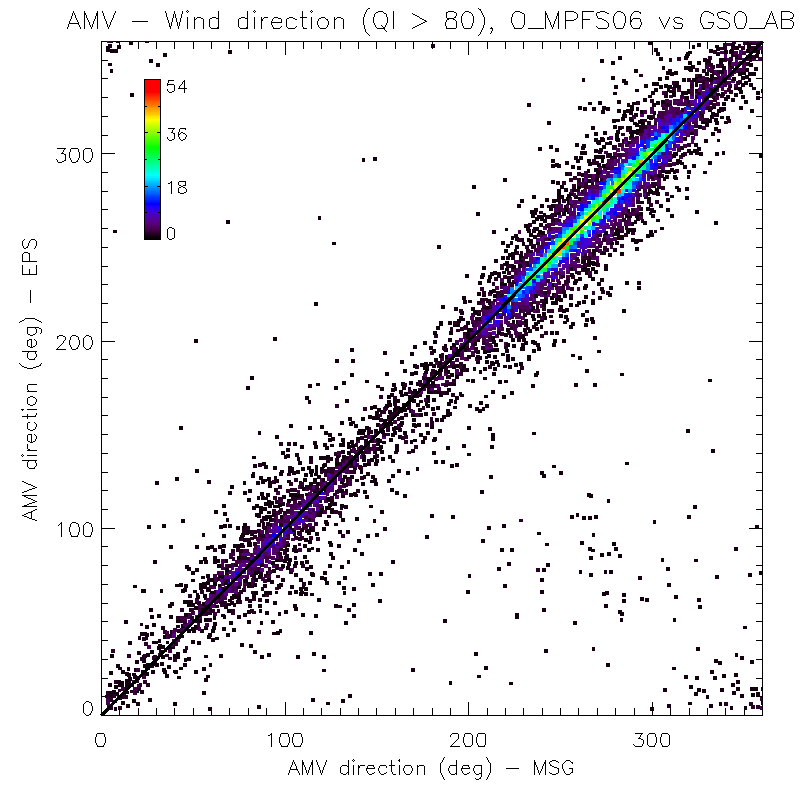 Comparison criteria:

 1st Oct 2013 
              – 31st Jan 2014

 QI > 80

 45 minutes max difference

 0.25 deg lat/lon grid box
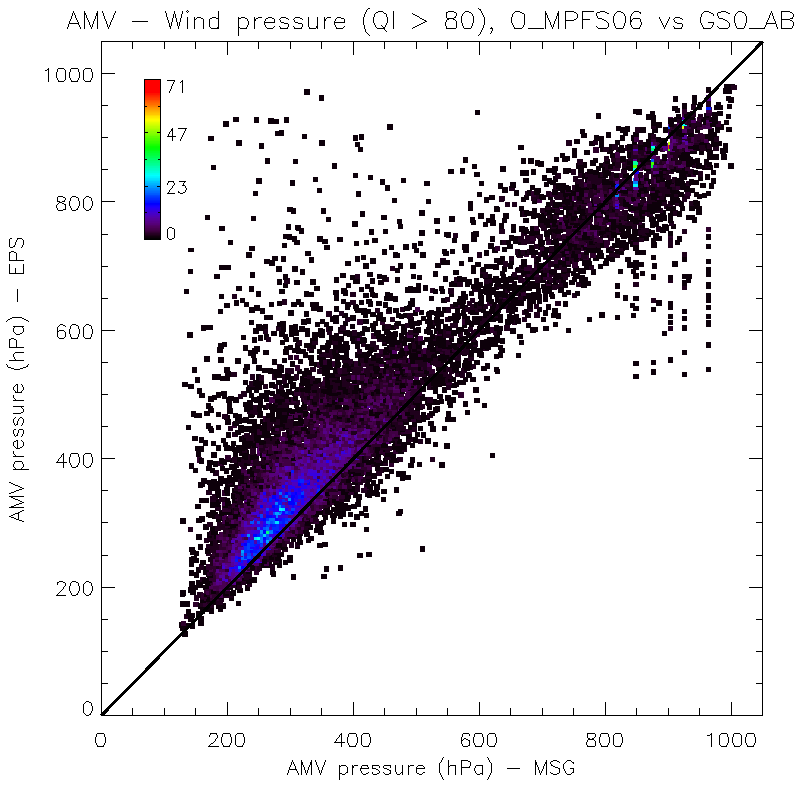 EUMETSAT dual Metop windsComparison versus GOES-15 (Oct 13 – Jan 14, Processor v2.3)
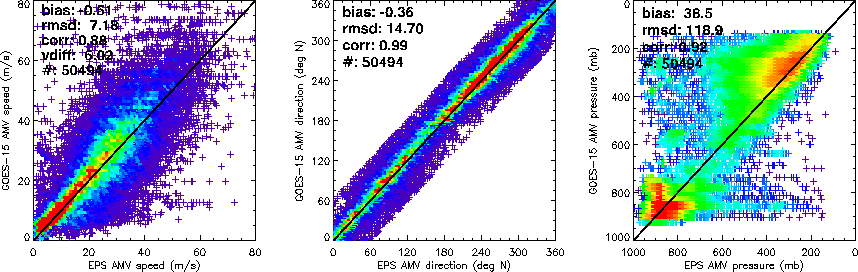 QI > 60
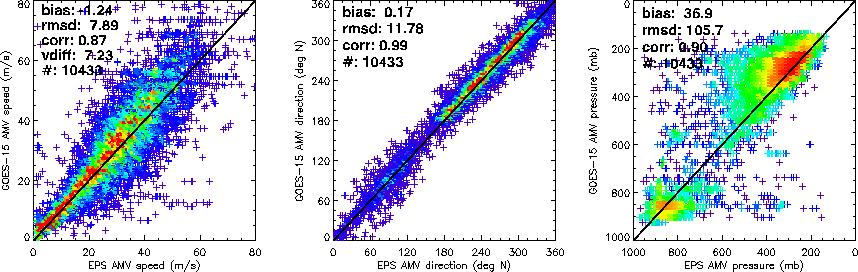 …and comparison with MTSAT-2, MET07, MET10, Modis/TERRA, MISR/TERRA
First externe validation study made by TROPOS
QI > 80
[Speaker Notes: Max distance < 150 km, max time diff. < 90 min, max direction diff. < 60 deg. Time period: 20 October – 02 November 2013.]
EUMETSAT dual Metop winds for Polar RegionsWhy do we care?
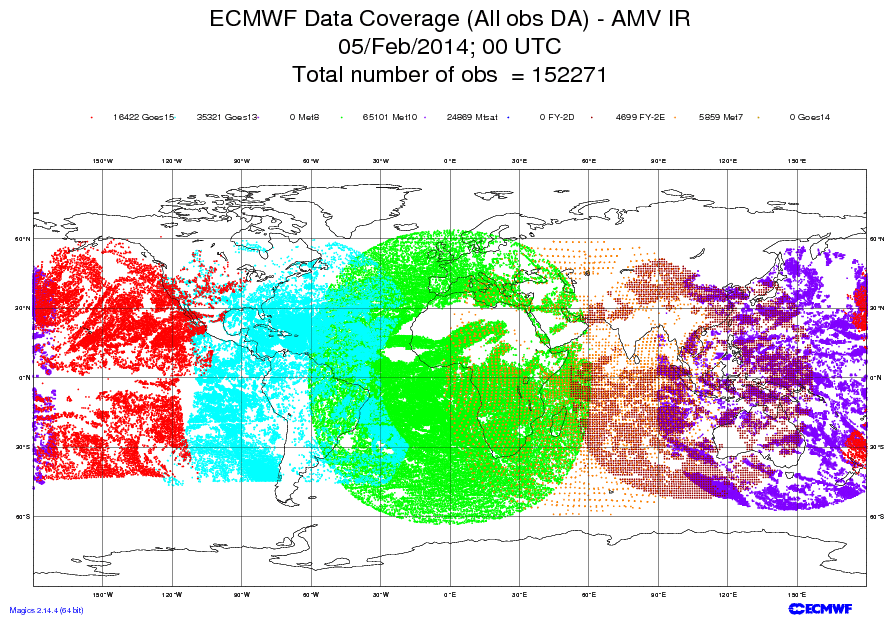 For best results, NWP models require information on both the mass field and the wind field.   
AMVs are the only observation type to provide good coverage of upper tropospheric wind data over oceans and at high latitudes.  
Different AMV extraction schemes are used, no homogeneous product
 Polar winds are extracted, but it remains a lack of observations between 50 to 70 deg latitude
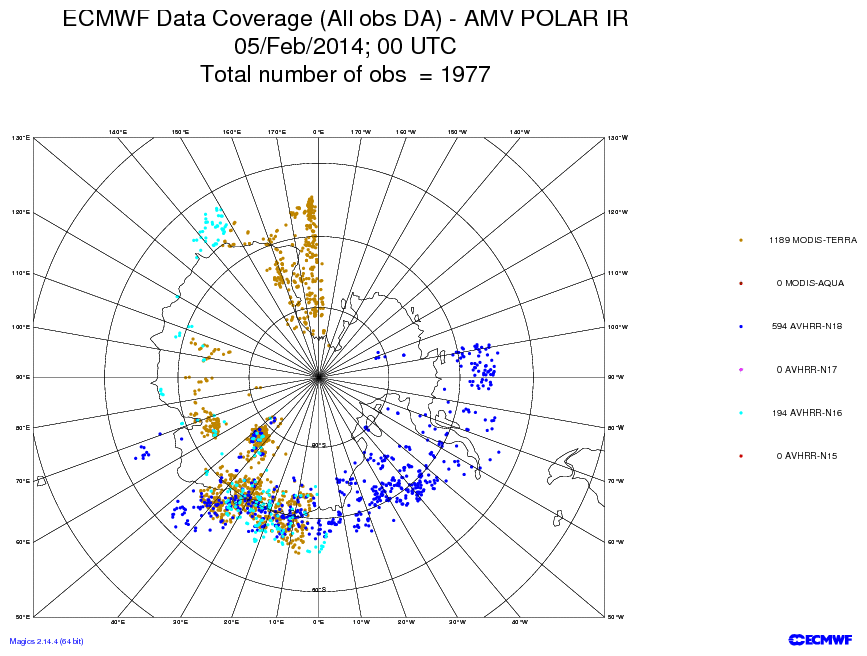 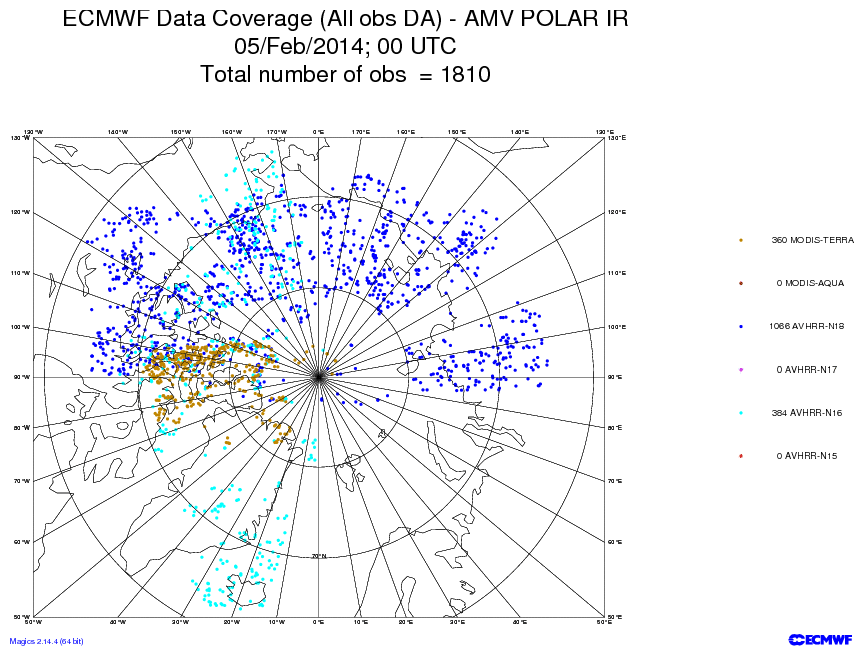 AMVs
EUMETSAT AVHRR/Metop windsIncrease the coverage on Polar Regions & Reduce the temporal gap
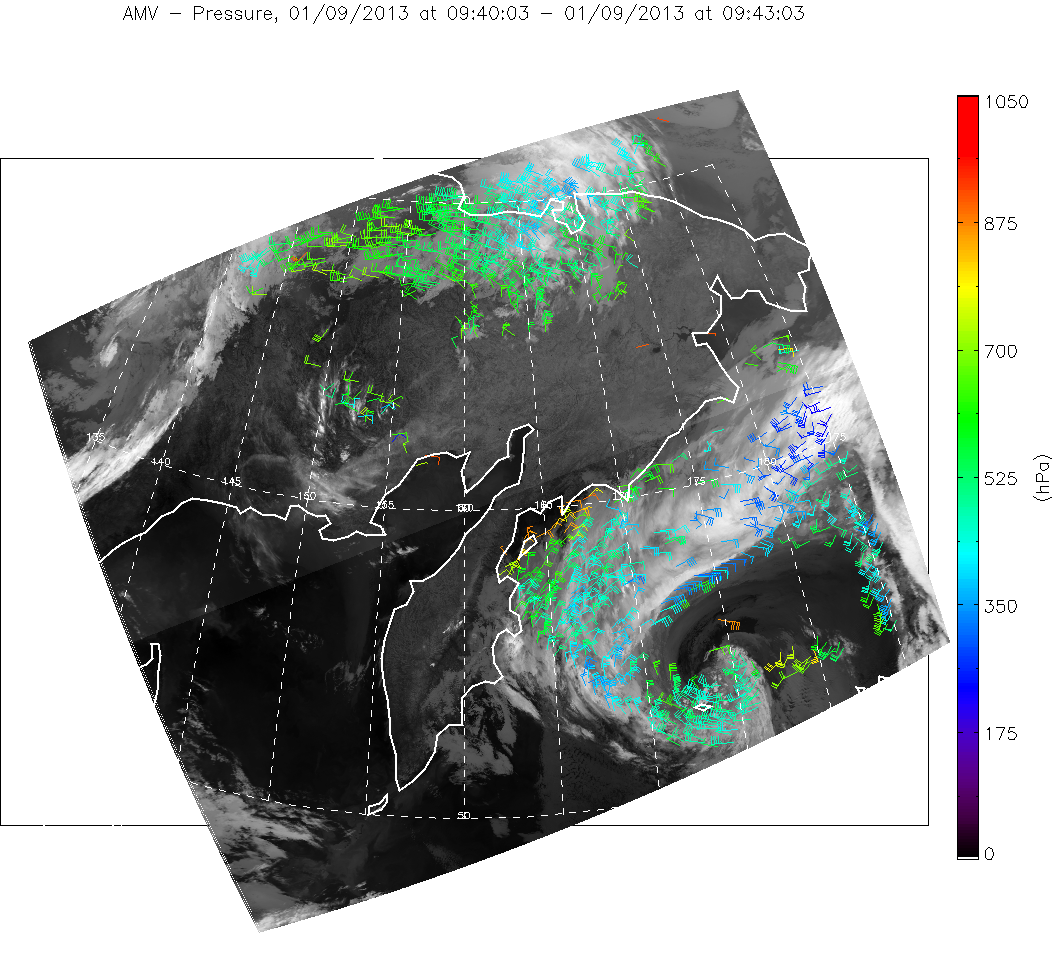 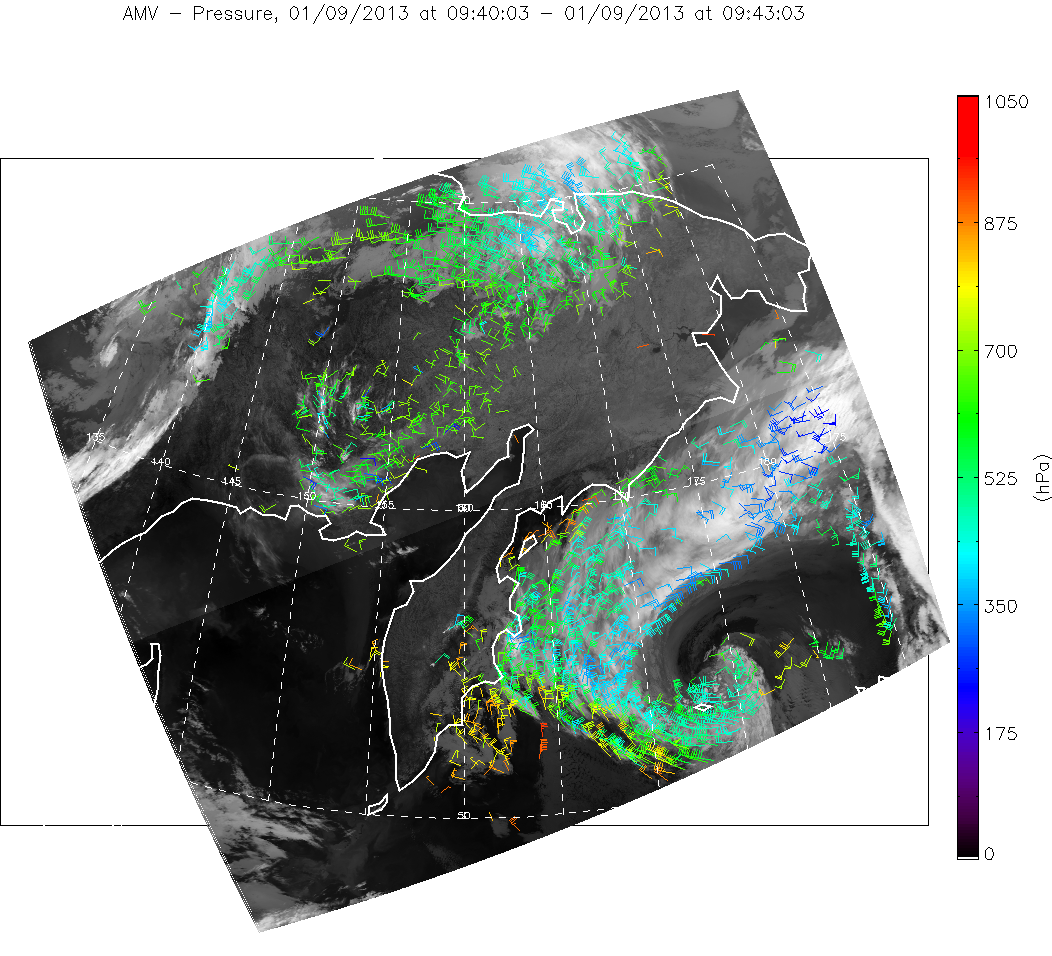 More winds are 
extracted by dual 
Metop algo.
Single Metop; all winds
(~100 min gap)
Dual Metop; all winds
(~50 min gap)
EUMETSAT AVHRR/Metop windsComparison single vs dual over South Pole, 22 Jan – 5 Feb 2014
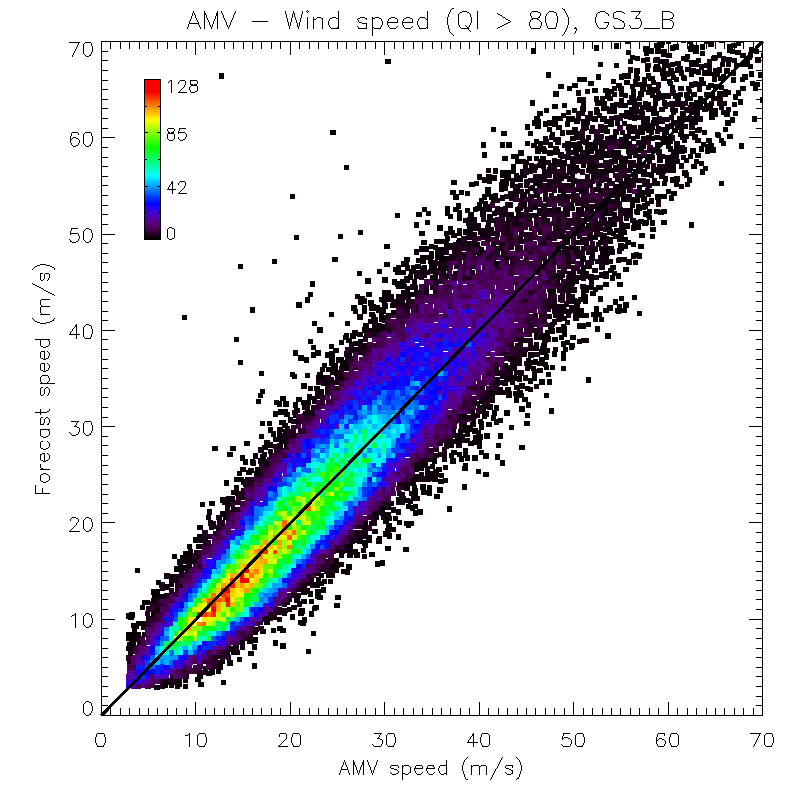 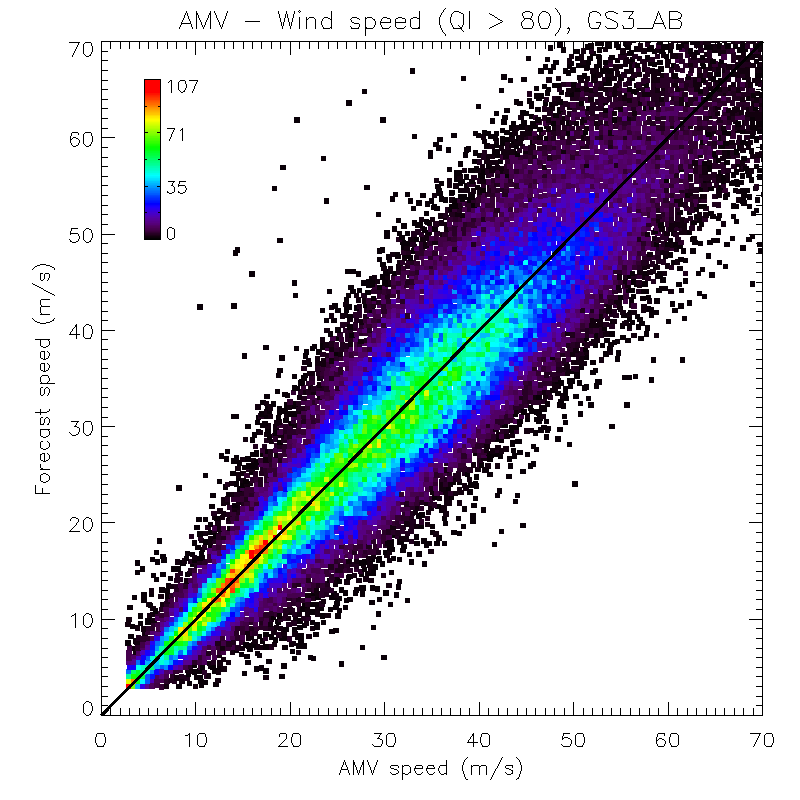 More fast winds detected with dual algorithm
Single Metop; QI>80
Dual Metop; QI>80
EUMETSAT single vs. dual Metop windsCollocated AMVs (version 2.4)
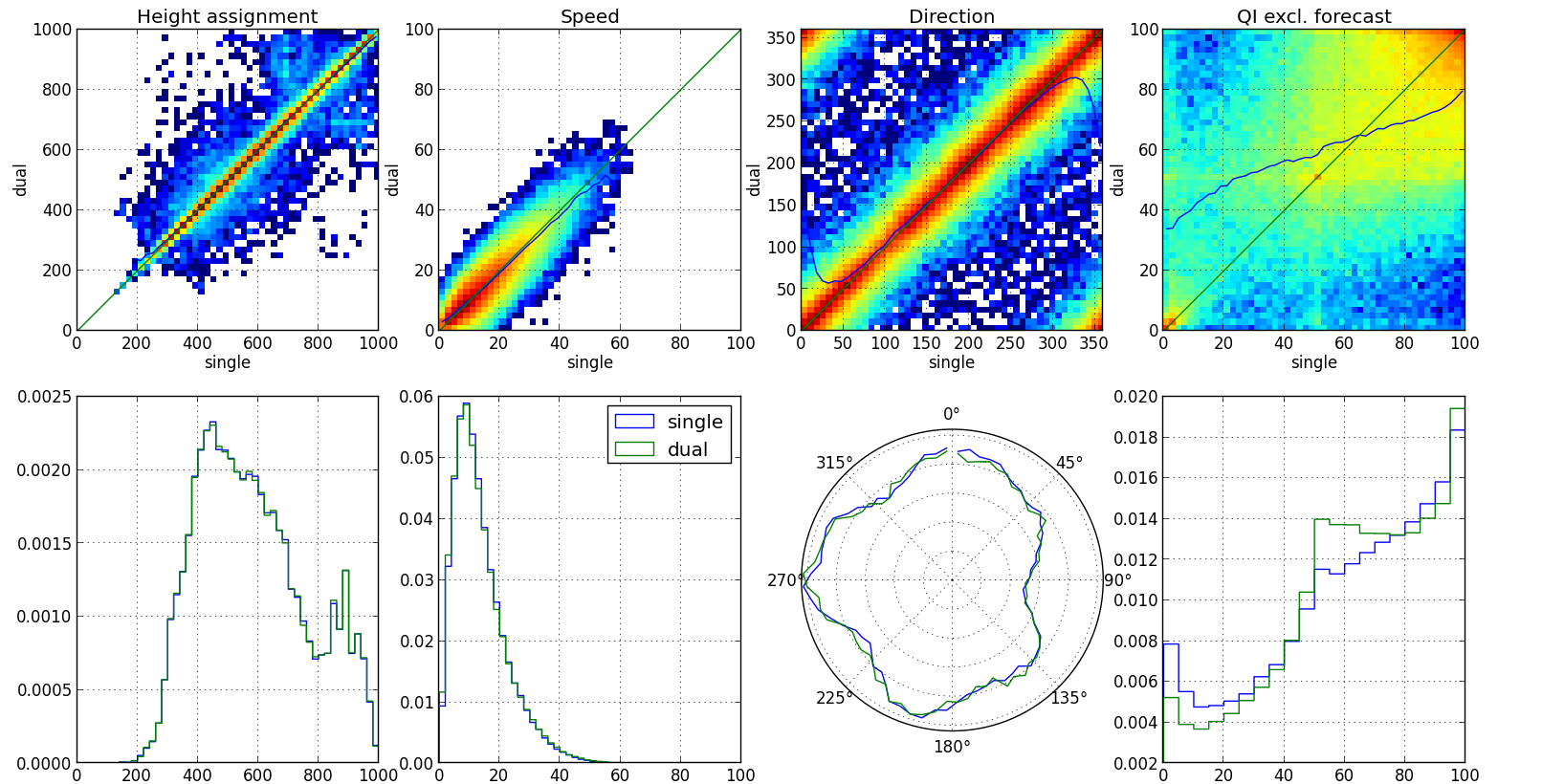 Collocated single and dual AMVs M01 on 20140525
Filter = QIx >0
EUMETSAT single vs. dual Metop windsCollocated AMVs (version 2.4)
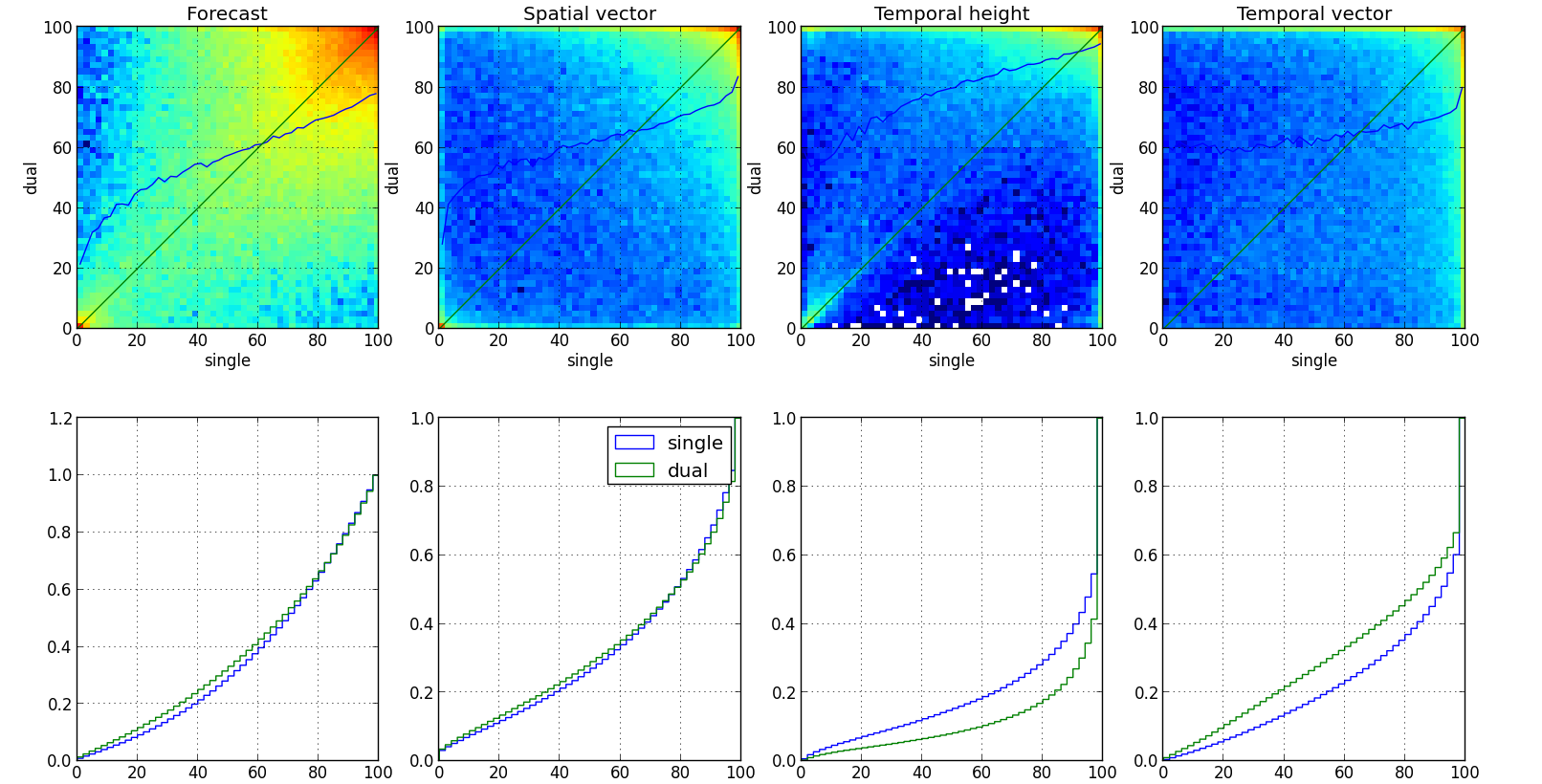 Collocated single and dual AMVs M01 on 20140525
Filter = QIx >0
EUMETSAT single vs. dual Metop windsCollocated AMVs (version 2.4)
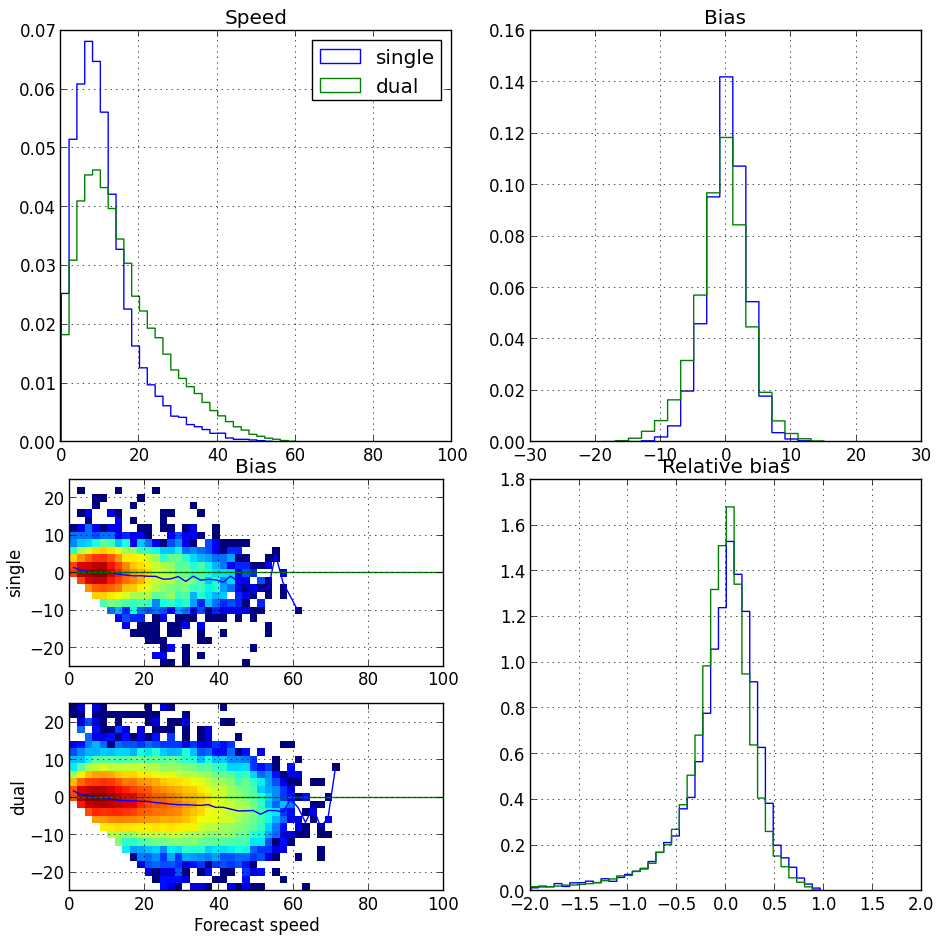 Comparison based on the same set of PDUs processed:
166106 single winds
236996 dual winds
Count +40%

Possibility too track faster winds
EUMETSAT AVHRR/Metop windsBetter detection of Polar jets
The fast winds extracted with dual Metop algorithm are located in the polar jets.
They are also extracted at lower latitudes
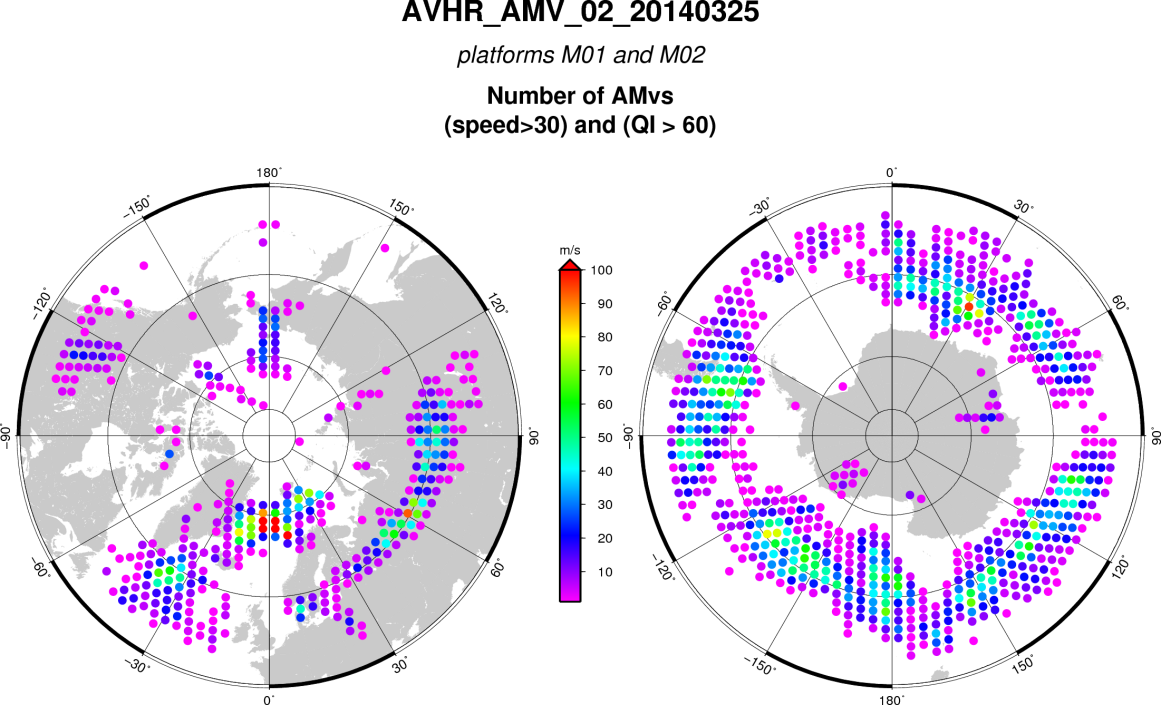 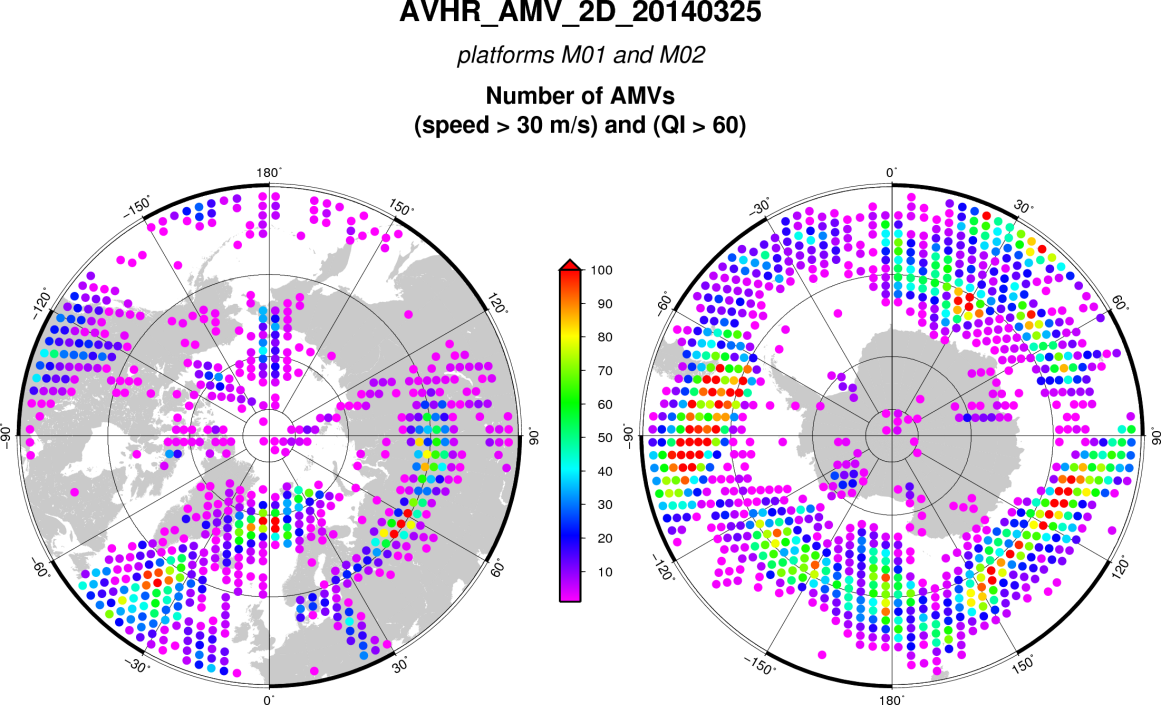 Single Metop; QI>60
Speed > 30 m/s
Dual Metop; QI>60
Speed > 30 m/s
EUMETSAT dual Metop windsSummary
Global coverage homogeneous product, allow comparison against geo AMVs
Validation study (external study, TROPOS, Leipzig) based on test data (v2.3)
Comparisons against geo AMVs (GOES, Meteosat and MTSAT), MODIS winds and MISR winds

Larger coverage over polar areas, reduction of the temporal gap
Help to filling the 50-70 deg latitude gap, better detection of polar jets

Operationally processed on Eumetsat ground segment (v2.4 since end of May)
Trial dissemination comming soon
One month of data over Polar Regions
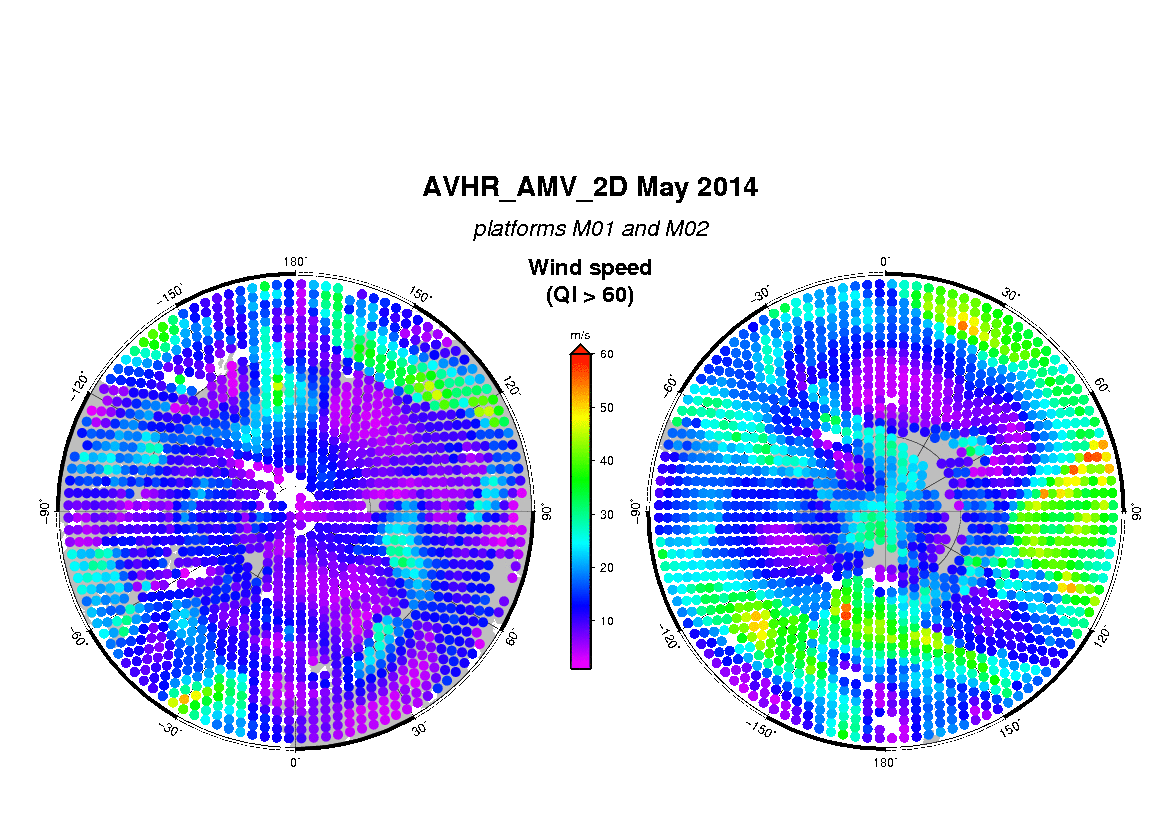 Coming next…
Further validation / characterisation of actual products

Version 3
Projection of all data on a grid
All pixels same size
Allows to track features outside of the reference image
Review of the tracking algorithm
Reconsider how to use IASI data
Revise the quality assessment process
Introduce the triplet mode

New BUFR wind sequence
THANKS
Olivier.Hautecoeur@eumetsat.int
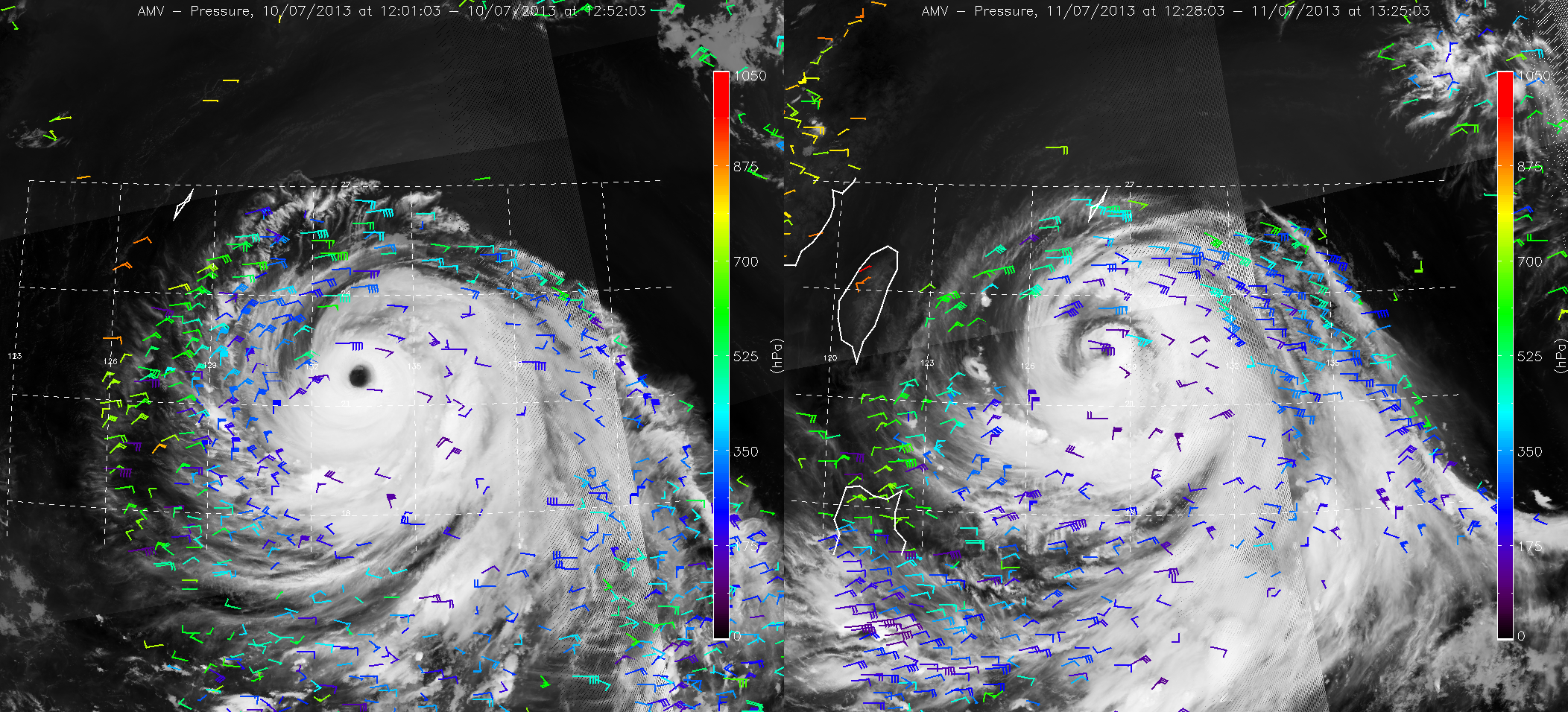 Dual Metop, Typhoon Soulik/Huaning over the Pacific, 10th and 11th July 2013